1%
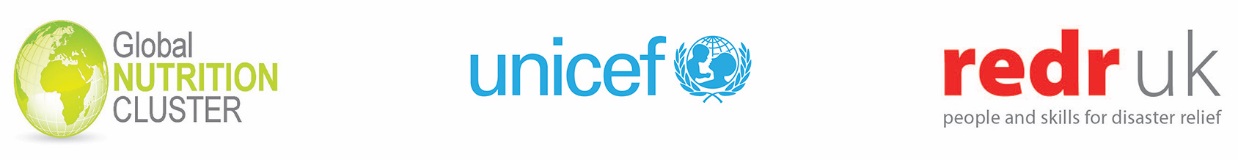 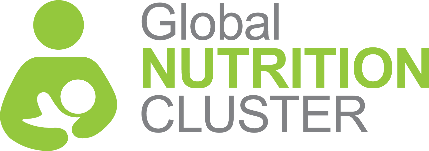 1.1 R Percentages
25%
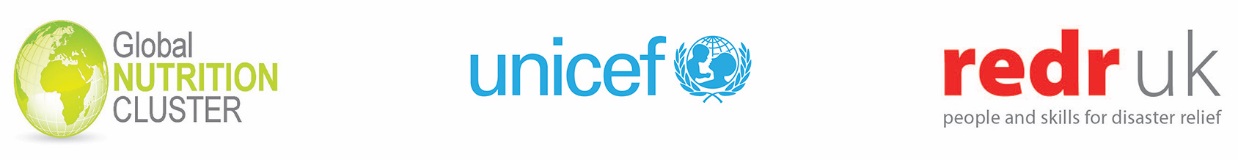 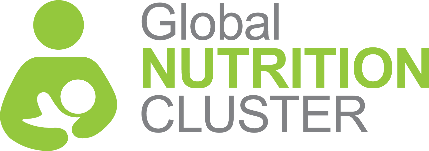 50%
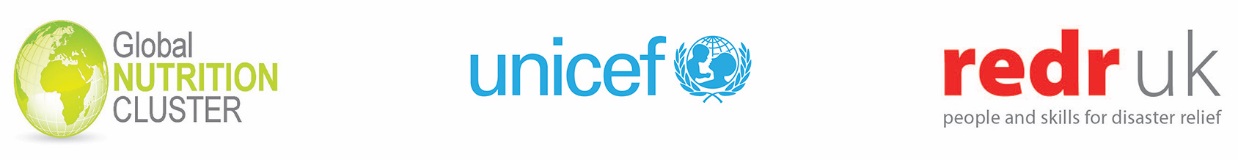 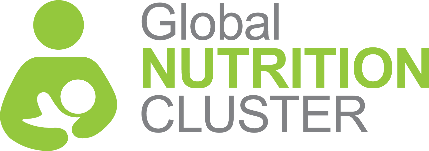 75%
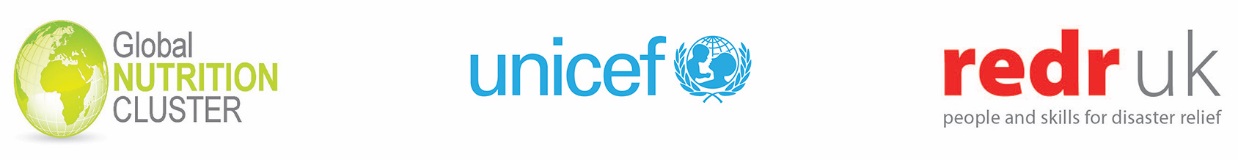 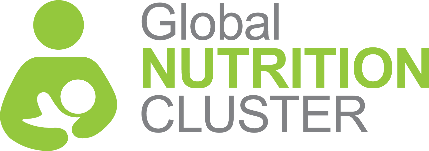 100%
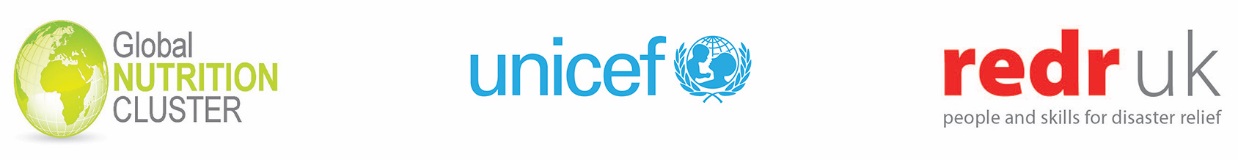 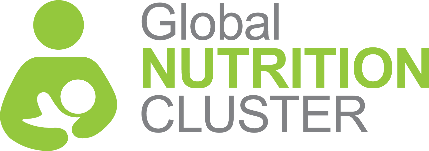